Økonomistyring
Kjell Magne Baksaas, Øystein Hansen og Trond Winther
Gyldendal Akademisk 


Prosjektanalyse
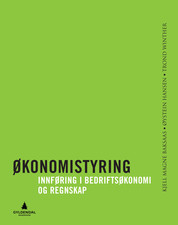 © Gyldendal Akademisk
Innholdet i dette dokumentet er kun til bruk i undervisning knyttet til læreboka. 
All annen bruk må avtales med forlaget.
Prosjektanalyser skal gi oss innsikt i lønnsomhet knyttet til:
Investeringsprosjekter
Finansieringsprosjekter (kap. 16)
Investering
Definisjon: anskaffelse av varige eiendeler som skal gi bedriften økonomisk avkastning
Finansinvesteringer (aksjer og andre verdipapirer)
Investering i realkapital (maskiner og annet produksjonsutstyr)
I dette kurset fokuserer vi på investeringer i realkapital.
Investeringen skal være lønnsom og dermed øke bedriftens verdi
derfor må investeringen ha et klart formål som for eksempel å:
rasjonalisere driften
starte ny produksjon
øke kapasiteten
Investeringsanalyse
Definisjon: en analyse av investeringens lønnsomhet
Lønnsomhet er avhengig av svært usikre faktorer som:
fremtidige innbetalinger og -utbetalinger (kontantstrømmen)
investeringsutgiften og evt. salgsverdi ved utrangering
utgifter til en evt. økning i omløpsmidler (varelager mm.)
avkastningskravet på investert kapital (kalkulasjonsrenten)
Analysemetoder:
Tilbakebetalingsmetoden
Nåverdimetoden 
Internrentemetoden

A) Tilbakebetalingsmetoden
Enkel metode for å fastslå hvor lang tid det tar å få tilbakebetalt en investering.
Eksempel:
Du vurderer å investere i en ny maskin som vil rasjonalisere bort behovet for innleid arbeidskraft: 
investeringsutgift i dag er kr 900 000
årlig besparelse i lønnsutgifter til innleid arbeidskraft kr 300 000
levetid maskin er anslått til 4 år.
Er investeringsprosjektet lønnsomt etter tilbakebetalingsmetoden?
Kontantsrøm i år 0
900 000
Årlig fast kontantstrøm
300 000
Tilbakebetalingstid:
=
=
3 år
Vi får tilbake det investerte beløpet etter 3 år (levetiden var 4 år).
Kan ikke basere investeringsbeslutningen kun på denne enkle metoden siden den ikke tar hensyn til avkastnings-kravet (renten) vi vil kreve på den investerte kapitalen.
Hensiktsmessig metode for å grovvurdere prosjektene.
Nåverdimetoden og internrentemetoden er ”nøyaktige metoder” siden de tar hensyn til renten på investert kapital. 
Nåverdimetoden:
Finne prosjektets kontantstrøm (innbetalinger – utbetalinger for hver periode (hvert år)). Forutsetter at alle inn- og utbetalinger skjer i slutten av hvert år.
Finne nåverdien (NV) ved å neddiskontere (med rentekravet) fremtidig kontantstrøm til tidspunkt 0
Dersom NV av den fremtidige kontantstrømmen > investeringsutgiften på investeringstidspunktet er prosjektet lønnsomt
20/1,05
Men først, hva er nåverdi? 
Du skal investere kr 1000 over ett år. Din bank kan tilby deg en risikofri sparekontrakt med 5% rente. A-Bank AS tilbyr 7 % rente.
Hvor mye mer vil du motta om ett år i A-Bank (sluttverdi)?
Hva er differansen i kontantstrømmen verdt i dag (nåverdien)?
Verdien i dag (år 0) utover avkastningskravet på 5 % ved å velge A Bank fremfor det beste kjente alternativet (Din Bank)
19,05
Eksempel på en fullstendig prosjekt-analyse
En bedrift vurderer et nytt prosjekt:
Andre opplysninger knyttet til prosjektet:
[Speaker Notes: Kan være lurt å ta delberegninger på tavla før neste lysbilde

Vurdere enklere presentasjon av kapitalbinding i omløpsmidler?

NB si noe om hva som er med på å fastsette rentekravet.]
Prosjektets årlige kontantstrøm
Prosjektets årlige kontantstrøm
Neddiskontering av fremtidige kontantstrømmer til tidspunkt 0:
[Speaker Notes: Husk KS i SLUTTEN av hver periode.]
Neddiskontering av fremtidige kontantstrømmer til tidspunkt 0:
[Speaker Notes: Husk KS i SLUTTEN av hver periode.]
Vurdering av lønnsomhet:
NV > 0
Investeringen gir en NV = 196 418. NV > 0 og vurderes derfor til å være lønnsom. Vi forventer en verdiøkning på kr 196 418 utover kravet om15 % avkastning på de 860 000,- vi investerer i prosjektet.
Dersom NV = 0
Prosjektet hadde gitt oss akkurat 15 % avkastning, dvs. lønnsom.
Dersom NV < 0
Ulønnsom siden avkastningen vil være mindre enn kravet på 15 %.
Internrentemetoden (IR-metode)
IR viser avkastningen i % per investerte krone
IR er avkastningen som gir NV = 0
IR ≥ kalk. rente → prosjekt lønnsomt
IR < kalk. rente → prosjekt ulønnsomt
Ved å tegne prosjektets nåverdiprofil i et diagram vil vi få oversikt over:
Internrenten
sammenhengen rente og kontantstrømmens nåverdi
Jo større risiko eierne tar, jo høyere avkastningskrav vil de kreve
Desto høyere avkastningskrav desto lavere lønnsomhet (nåverdi) for prosjektet:
Sammenhengen avkastningskrav og nåverdi for ”Mini-prosjektet”:
Internrente
Nåverdiprofil ”Miniprosjektet”
Internrente
25,47 %
Investeringen forventes å gi 25,47 % avkastning per investerte krone.
[Speaker Notes: Kommenter at det samme prosjektet kan være lønnsomt for noen investorer, men ulønnsomt for andre (avhengig av risikoprofil).]
Nåverdiprofil og internrente ved manuelle metoder
Vi har beregnet NV til å være 196 418,- ved rentekrav på 15 %
Dette betyr at avkastningen (internrenta) er > 15 %
Ved å finne NV ved et høyere rentekrav sitter vi på to alternative rentekrav med tilhørende nåverdier og kan skissere en NV-profil
Ved et rentekrav på 30 % vil NV være – 66 803 (kontroller dette selv)
Internrenten vil dermed ligge et sted mellom 15 % og 30% og nærmere 30 % enn 15 % (hvorfor ?)
196 418
15 %
30 %
- 66 803
11 Prosjektanalyser
Nåverdi
Internrente
25,5 %
Rente
Relevante og irrelevante opplysninger
Vi tar bare hensyn til de fremtidige virkningene av investeringen
Ser bort i fra inn- og utbetalinger som har oppstått FØR investeringstidspunktet.
For eksempel gjennomførte:
markedsundersøkelser
juridiske betenkninger
innledende prosjektering
Dette er kostnader som allerede er utbetalt og som ikke vil påvirkes av om prosjektet gjennomføres eller ikke (spist er spist).
Følsomhetsanalyser
Kritisk verdi for en variabel er den verdien som gir NV = 0. Noen av prosjektdataene er mer kritiske enn andre.
Vi kan benytte flere metoder i følsomhets-analysen
Partiell analyse (en endring av gangen):
Ved å lage et regneark kan vi målsøke på inndataene for å finne kritisk verdi:
Partiell analyse av de kritiske verdiene til ”Miniprosjektet”:
Vi ser at prisen er den mest kritiske variabelen. Test selv ut kritisk verdi på de resterende inndataene.
Beregninger viser at:
Engangsinvesteringer med flere alternativer (nytt eksempel)
En bedrift står ovenfor to gjensidig utelukkende investeringer.
Kalkulasjonsrenten er 10 %
[Speaker Notes: Hvordan vurderes risikoen i de toalternativene?]
Beregninger viser at:
Begge prosjektene er lønnsomme. Diva gir størst NV, mens Mira gir størst internrente.
Hvilket alternativ skal vi velge dersom prosjektene er gjensidig utelukkende (bare kan velge ett prosjekt)?
[Speaker Notes: Få med at degge prosjektene er lønnsomme, men i dette tilfellet kan vi bare velge ett.

Velger alltid å rangere etter NV-metoden
Bevis:
Valg av Diva gir 11,6 % avkastning på 2 000 000,-
Valg av Mira gir 12 % avkastning på 1 600 000,- De resterende 400 000,- kan per definisjon plasseres et annet sted til avkastning = kalkulasjonsrenten dvs 10 %

Reell avkastning på 2 000 000 ved valg av Mira: (veid gjennomsnitt av Mora og alternativ plassering)
(12% * (1 600 000 / 2 000 000)) + (10 % * (400 000 / 2 000 000)) = 11,6 % 
Mira og Diva har i dette tilfellet lik IR men NV for investeringen er størst for Diva]
Velger alltid det prosjektet som gir størst NV:
NV-metoden tar hensyn til investeringsvolumet (her; 2 mill vv. 1,6 mill)
IR-metoden viser bare avkastningen per investerte krone og tar dermed ikke hensyn til antall kroner vi investerer.
Det er forskjell på 11,6 % avkastning på 2 mill og
12 % avkastning på 1,6 mill (resterende 0,4 mill investeres til det beste alternativet vi vet om, dvs. kalkulasjonsrenten på 10 %)